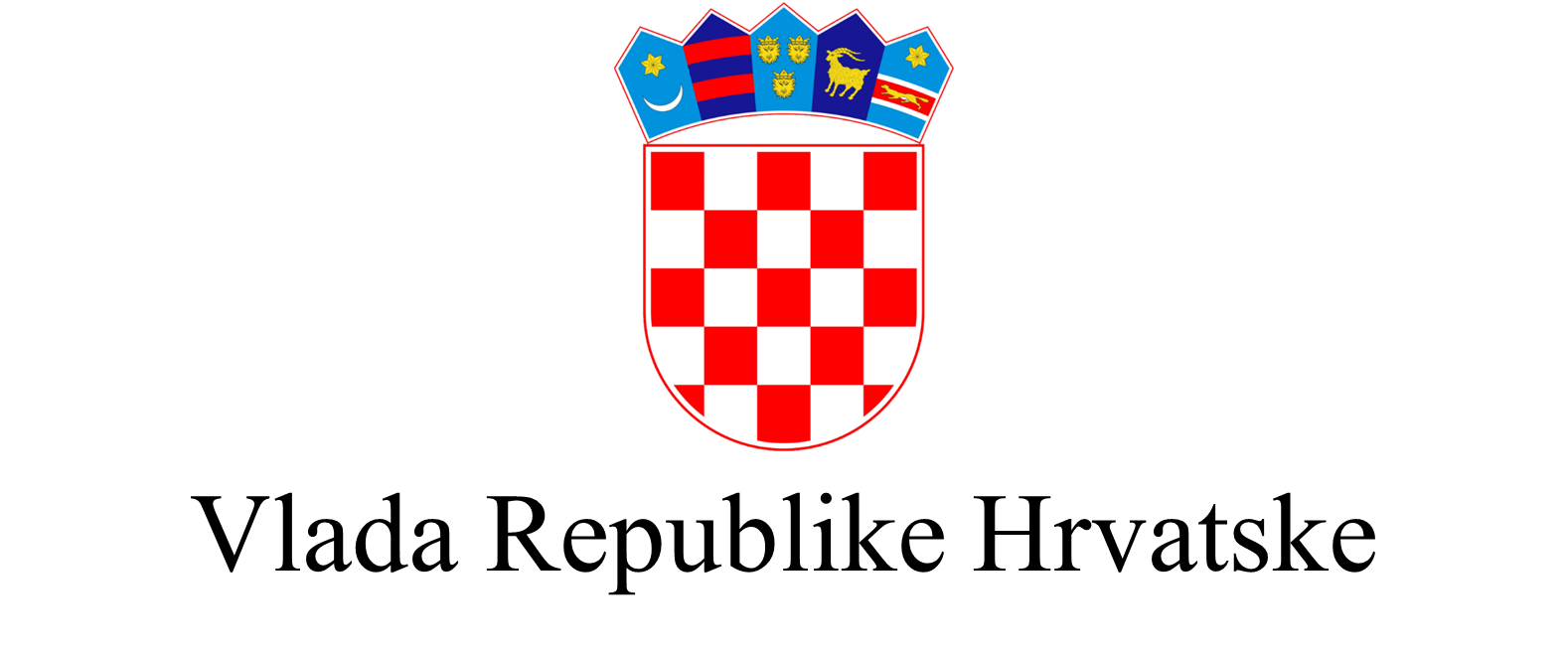 VLADA REPUBLIKE HRVATSKE

Ministarstvo financija
Ponuda Trezorskih zapisaRepublike Hrvatskeuz uključivanje sektora građanstvaPeriod upisa: 26. svibnja – 2. lipnja 2025.Dospijeće: 4. lipnja 2026. (364 dana)
Zagreb, svibanj 2025.
Država u poticanju tržišne aktivnosti
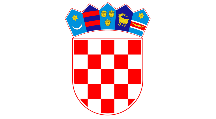 Država u poticanju tržišne aktivnosti
Ostvareni rezultati
Preusmjereno građanima 280+ mil. EUR kamata (isplaćeno 167 mil. EUR)

Digitalna platforma za vrijednosne papire:

        web aplikacija „E-RIZNICA”

        mobilna aplikacija „M-RIZNICA”
Građani drže više od 7,4% javnog duga

288.000 + ulagatelja upisalo preko 8,1 mlrd. EUR (3,7 aktivno)
Otvoreno 52.000+ novih SKDD računa
Redoviti Kalendar izdanja:
Tromjesečni TZ – ožujak, lipanj, rujan, prosinac
Jednogodišnji TZ – veljača, lipanj, studeni
Obveznice – ožujak
Održavatelj likvidnosti (Market Maker) za državne vrijednosne papire
Krajem studenog 2024. potpisan Ugovor o obavljanju poslova održavatelja tržišta za državne obveznice i trezorske zapise između MFIN, Raiffeisen banke i ZSE (RBA - „održavatelj tržišta", tj. “Market Maker" za državne vrijednosne papire)
Mehanizam koji građanima jamči da u svakom trenutku, po tržišnim uvjetima, mogu prodati/kupiti „narodne” vrijednosne papire
[Speaker Notes: Pokrenuta digitalna platforma E-riznica

Planiran je razvoj mobilne aplikacije m-riznica

Redoviti Kalendar izdanja trezorskih zapisa i državnih obveznica 

Ulaskom u eurozonu eliminiran je valutni rizik, a kroz uspostavljanje održavatelja likvidnosti (Market Maker - Raiffeisen banka) eliminira se rizik likvidnosti na način da građani sada mogu prodati državne obveznice i trezorske zapise u bilo kojem trenutku (i prije dospijeća), uz jamstvo da će uvijek postojati kupac po tržišnim uvjetima.]
Osnovni uvjeti novog izdanja trezorskih zapisa
364 dana
Ciljani nominalni iznos izdanja
750 milijuna eura
1.000,00 eura
Minimalni iznos upisa po ulagatelju
05.06.2025.
Datum izdanja
Trezorski zapisi
RHMF-T-623N
04.06.2026.
Datum dospijeća
2,60%
Godišnji prinos
Redovito tržište Zagrebačke burze
Uvrštenje
3
Ilustracija novčanog toka
Državna riznica
4
Vremenski plan izdanja Trezorskih zapisa
!
Početak razdoblja upisa u prvom krugu
Razdoblje upisa u drugom krugu
Datum izdanja
26. svibnja 2025.
3. lipnja 2025.
5. lipnja 2025.
razdoblje upisa završava u 11 sati
za uplate 02.06.2025. treba se informirati do koliko sati treba obaviti uplatu da bi ista bila provedena s navedenim datumom
2. lipnja 2025.
(do 11 sati)
3. lipnja 2025.
Završetak razdoblja upisa u prvom krugu
Objava o konačnim uvjetima izdanja
5
Proširenje funkcionalnosti ulaganja - REINVESTIRANJE
€
€
6
Upis Trezorskih zapisa u prvom krugu
3 kanala upisa: 
poslovnice FINA-e
web aplikacija E – RIZNICA
mobilna aplikacija M – RIZNICA 

Prvi krug upisa namijenjen je isključivo:
punoljetnim fizičkim osobama državljanima Republike Hrvatske u Republici Hrvatskoj i izvan Republike Hrvatske (tri kanala upisa)
punoljetnim fizičkim osobama stranim državljanima koji su rezidenti u Republici Hrvatskoj (isključivo u poslovnicama FINA-e)
jedan ulagatelj (OIB) može upisati samo jednu ponudu za upis Trezorskih zapisa ovog izdanja
7
Proširenje digitalne platforme za upis državnih vrijednosnih papira
Upis ponude putem mobilne aplikacije M-RIZNICA
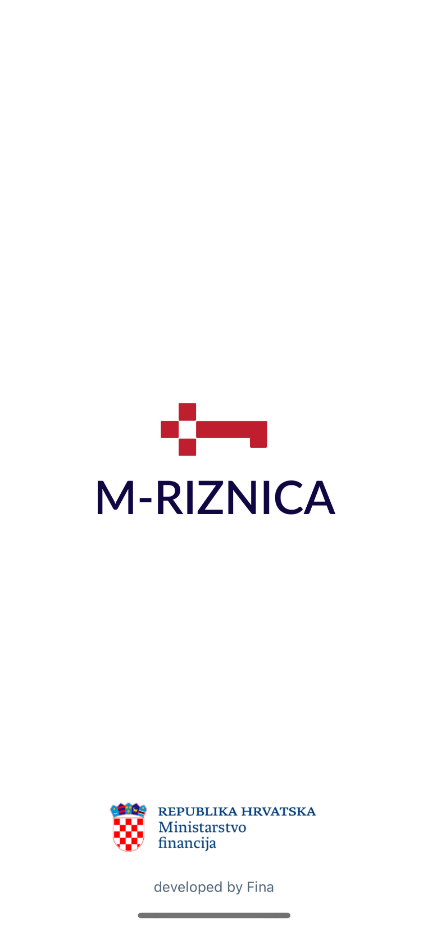 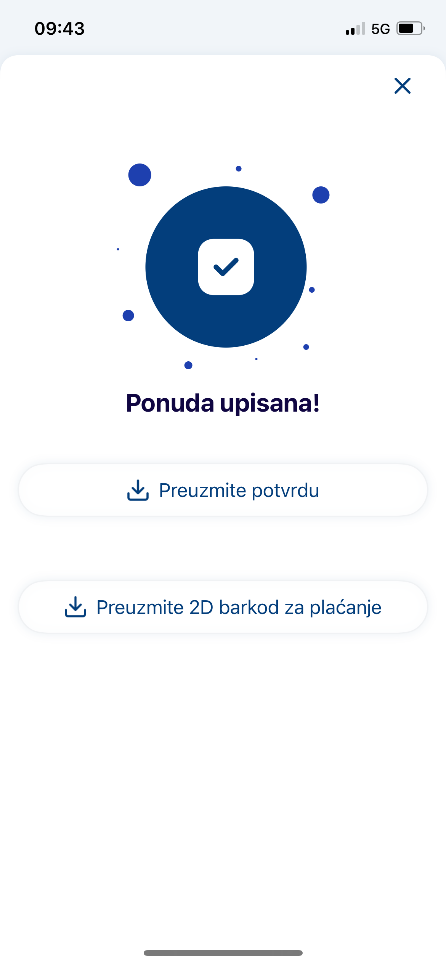 Više o općim uvjetima korištenja mobilne aplikacije M-RIZNICA dostupno je na stranicama Ministarstva financija
8
Upis ponude putem digitalne platforme (E-RIZNICA, M-RIZNICA)
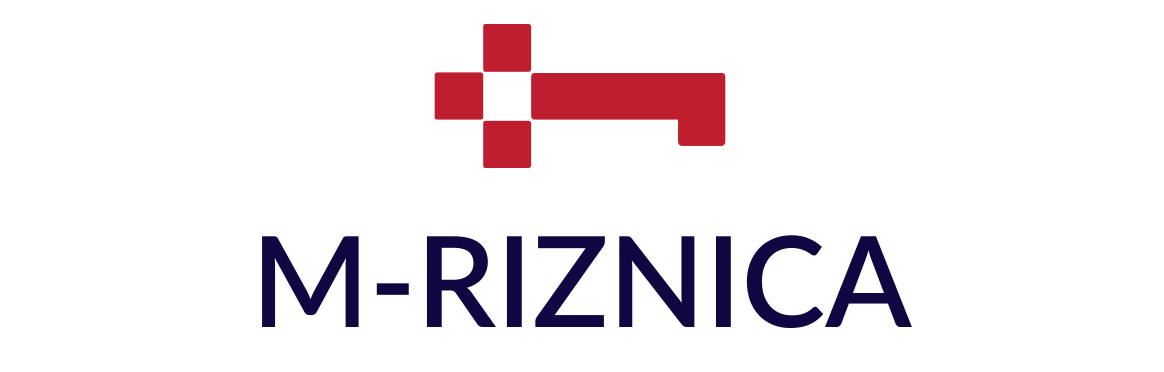 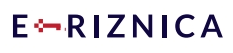 unutar utvrđenog vremenskog razdoblja zaprimanja ponuda
26.05.2025. (00:00) - 02.06.2025. (do 11:00)
prijava na E-RIZNICU putem sustava e-Građani
identifikacija odgovarajućom vjerodajnicom 
značajna ili visoka razina sigurnosti (token, m-token, osobna iskaznica i dr.)
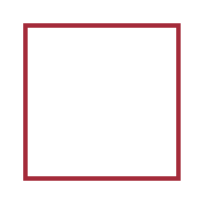 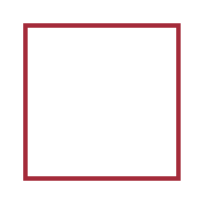 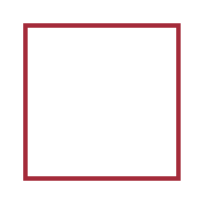 9